Supporting Oklahoma Parents with Disabilities
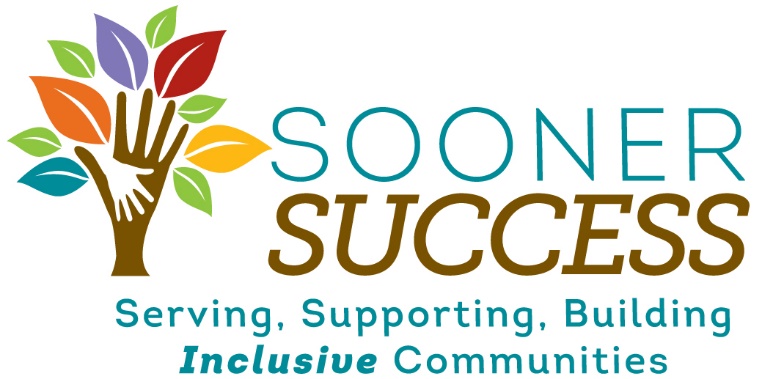 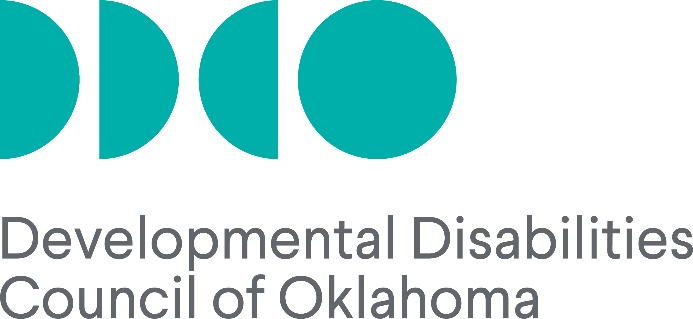 *Major funding for the SPwD Project provided by the Developmental Disabilities Council of Oklahoma
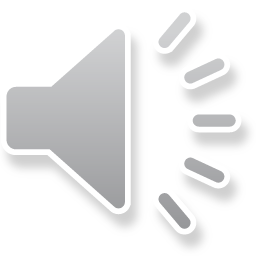 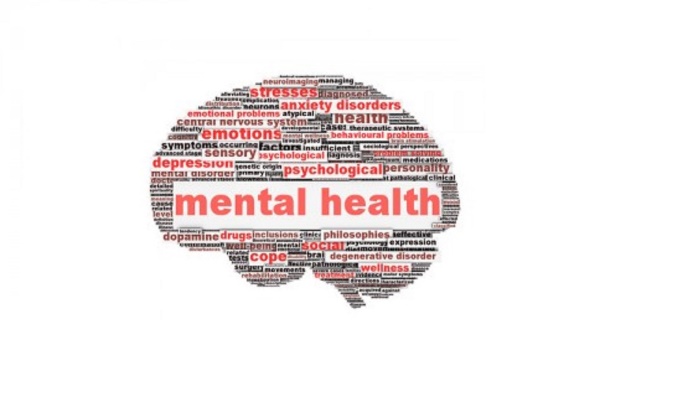 Parents who have mental health conditions
KNOW:  
The parent’s condition can change from day to day due to not taking medication, medication side effects, emotional impact of trauma counseling, emotion impact due to lack of counseling, stresses of poverty. 
DO:
Plan ahead.  Help the parent arrange for respite (back up childcare) for times when their mental health condition makes it impossible for them to parent.  
Make sure that not just the parent but also school age children and a trusted adult nearby know how to set the plan into motion.
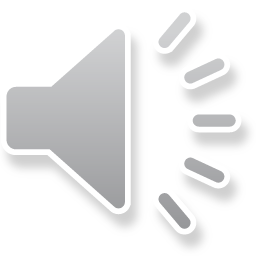 Don't take things personally. Don't get frustrated. Be patient.
Respect a person’s choice of language or terminology. For example, if they ask you to refer to something as a “mental health condition” instead of a “mental illness”, listen to their request. If they say they don’t have a mental health condition, but identify mental health treatment as a medical need, don’t disagree. Just help them select a plan with appropriate treatment. 
If a parent brings an assistor, be sure to speak directly to the person, not to the assistor.   They may be there for moral support or simply as a 2nd set of ears, so that important information is heard by more than just the parent and can be retained and acted on.
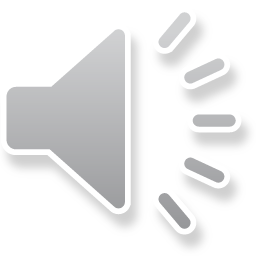 Plan for the crisis
Put together an emergency meal prep box with non-perishable food items and picture recipes so that school age children can always access a meal.
Help the parent connect with natural supports in their neighborhood, child’s school or daycare, local parenting groups, their church.  Help kids build their own natural support network.    Everyone will need an ongoing network of support to be a successful.
If the parent seems confused or overwhelmed, be willing to break things down step-by-step to help them understand what steps need to be completed.
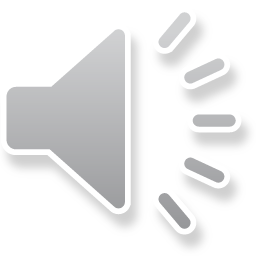 Areas most likely to need support: Medication management, household management, crisis planning
Webinar:  Family Mental Health Begins with Parents
Covers different types of interventions for parents with mental illness and their families, the advantages of leveraging access to mainstream resources, and the need to enhance existing practices to make them parent-informed and family-focused.
https://ensemble.brandeis.edu/hapi/v1/contents/permalinks/Mj2b6E7P/view
 
Parenting with a mental illness: programs & resources 
http://www.tucollaborative.org/parenting/
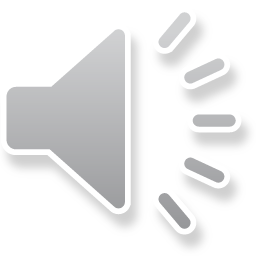 Parenting with a mental health condition
How you can help: A Toolkit For Families.  A Resource for Families Supporting Children, Youth and Adults with a Mental or Substance Use Disorder
https://www.heretohelp.bc.ca/sites/default/files/images/family_toolkit_full.pdf
Temple University Collaboration provides a wide range of training and a very practical information toolkit to assist parents with mental health conditions
http://www.tucollaborative.org/parenting/
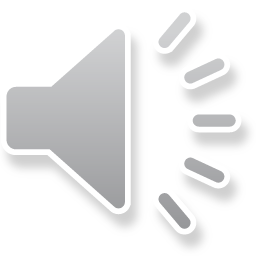 National Research Center for Parents with Disabilities, 2017.  www.centerforparentswithdisabilities.org
Provides fact sheets and webinars designed specifically for parents with disabilities, prospective parents with disabilities, social workers, and lawyers.  Lots of practical information
Know Your Rights: Advocacy Strategies for Parents with Disabilities
Deaf Parents' Approaches to Parenting
How Prospective Parents with Disabilities Can Prepare for Parenthood
Family Mental Health Begins with Parents
Working with Parents with Intellectual Disabilities and Their Families: Strategies and Solutions for Social Workers
Representing Parents with Intellectual Disabilities and their Families: Strategies and Solutions for Attorneys
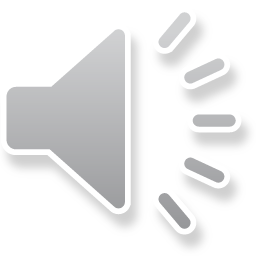 Information ….. for you, the parents, their providers & their natural supports
Resource guide for providers supporting parents with disabilities  (LINK)
http://soonersuccess.ouhsc.edu/ServicesPrograms/SupportingParentswithDisabilities.aspx

                              Supporting Oklahoma Parents with 
                                   Disabilities  (LINK)
https://www.facebook.com/OKpwd/
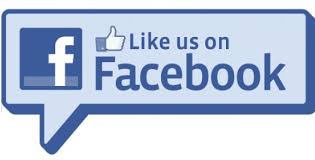 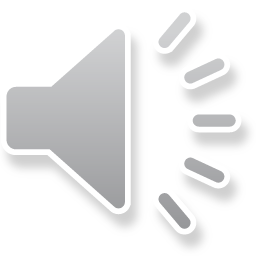 In your moment of need, call the Parents with Disabilities Resource Team
When presented with a case involving a parent with a disability, the team will:
Help you understand the nature of the parent’s disability.
Discuss how your services can be adapted to meet the parent’s unique needs.
Recommend disability resources that may benefit the family.
Recommend community resources that may benefit the family and discuss ways to make the programs accessible to the parent.
Brainstorm solutions to specific challenges and/or safety concerns that you have about the parent.
Whenever possible, help identify or nurture potential long term supports within the parent’s natural environment or areas of interest.
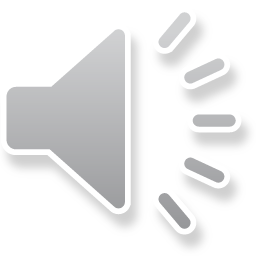 “Moment of Need” We Can Help
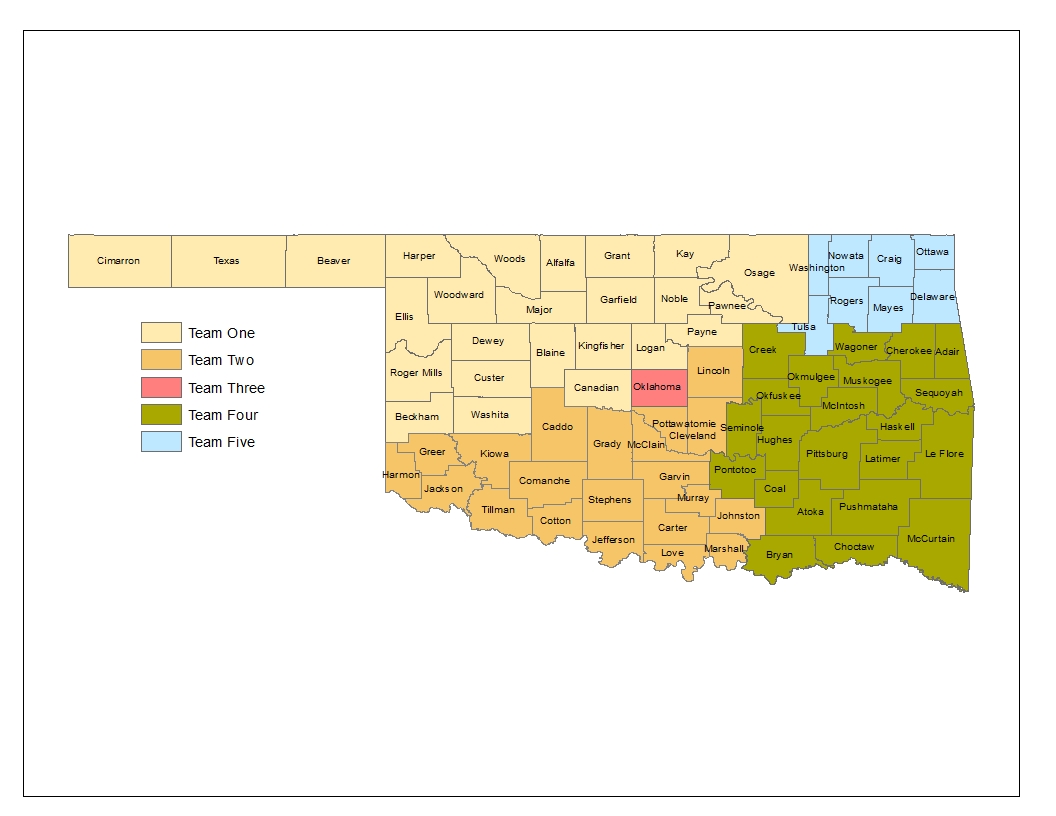 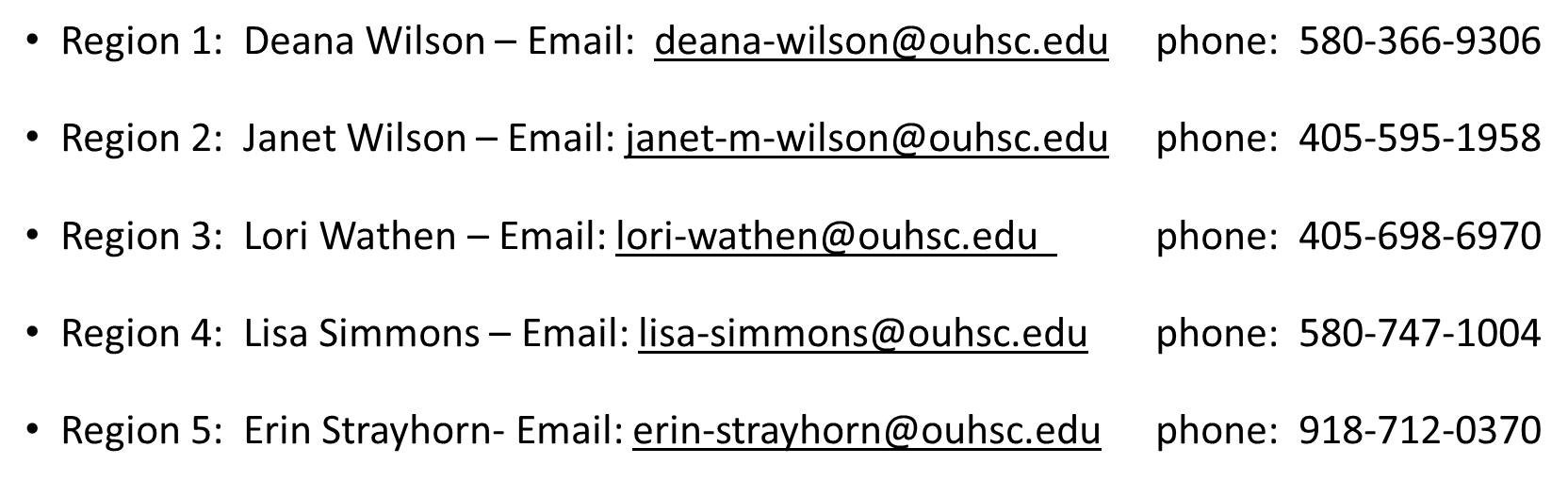 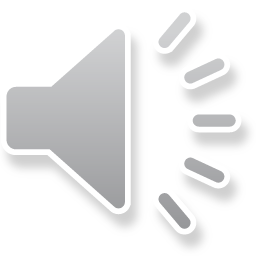 Consultation outcomes
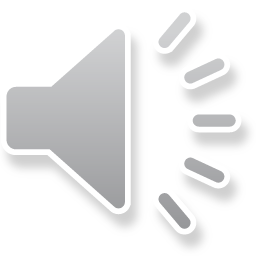 Questions?
Lisa Simmons
Project Coordinator, Supporting Parents with Disabilities
Region 1 Sooner SUCCESS Coordinator
Lisa-simmons@ouhsc.edu
580-747-1004
soonersuccess.ouhsc.edu
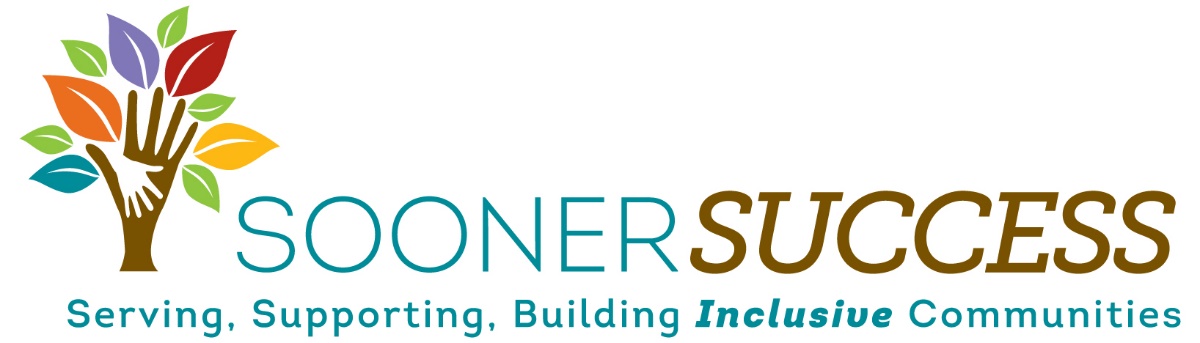 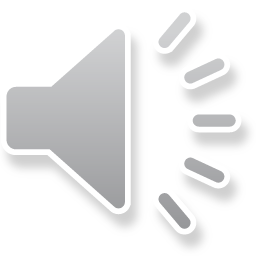